McGraw Hill Connect®
Student Registration
Moodle or other LMS Regular Integration
Moodle or other LMS Regular Integration
Make the most of Connect
Stay Organized 
Digital Course Planner has all your upcoming Connect assignments in one place, and you can customize calendar alerts 

Focus On What Matters
Use Reports to track your performance and your understanding of key concepts

Learn On-the-Go
Download the free ReadAnywhere app to take your eBook* and SmartBook® 2.0* with you – online and offline

*ReadAnywhere supports newer eBooks and SmartBook 2.0. may not be available in your Connect course.
Moodle or other LMS Regular Integration
Step 1
Login in to your LMS account and navigate to your course. 

If you are not sure if you have an LMS account, check with your instructor.
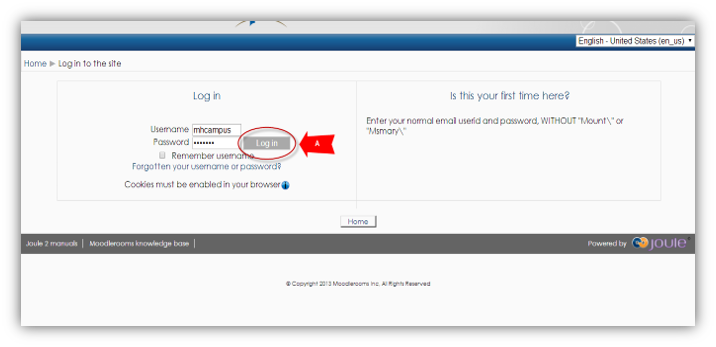 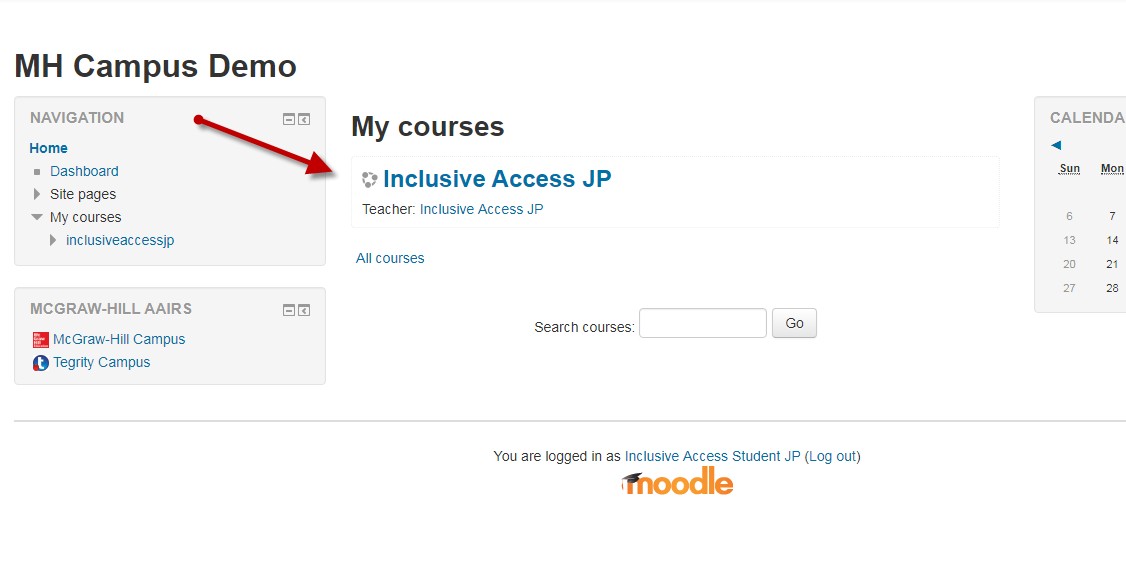 Moodle or other LMS Regular Integration
Step 2
On your course homepage, locate and click on the McGraw Hill Campus tool link.

Click on it to start the registration process.
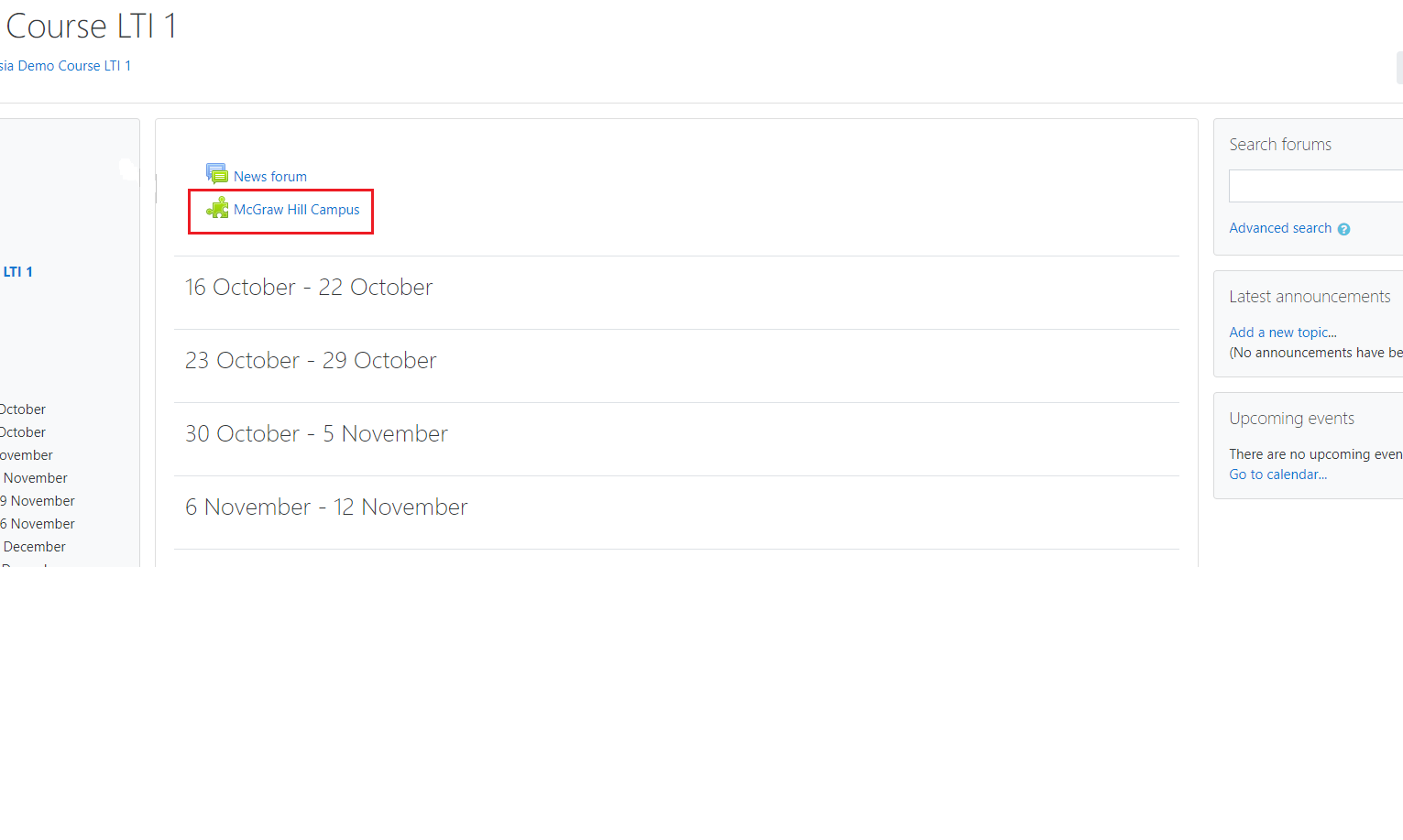 Moodle or other LMS Regular Integration
Step 3
If this is your first time using McGraw Hill Campus, you will need to agree to the terms of service and privacy policy and then click Get Started.
 ​​
Then click on the Connect button to continue.
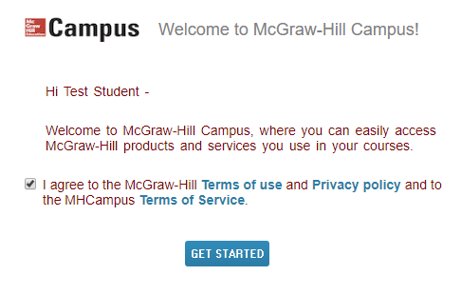 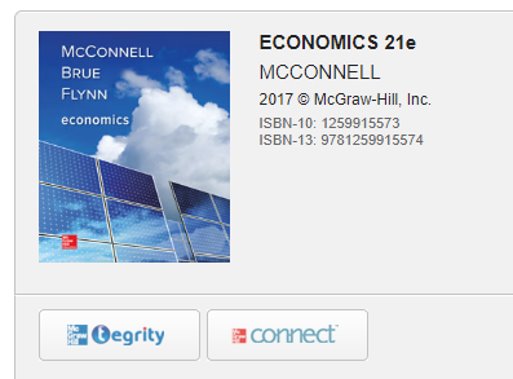 Moodle or other LMS Regular Integration
Step 4
On the next screen, you can look up your account or create an account if you need to. 
Enter your email address and click Find my account.
We recommend using your school email address so that all your courses are in one Connect account.
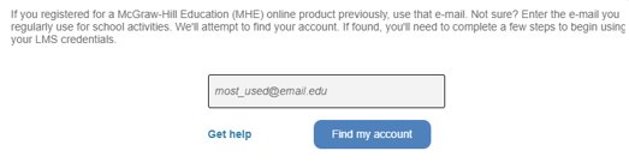 Moodle or other LMS Regular Integration
Step 5
If you are a new Connect user, a link to Create a new account will appear below the email form field. Click this link. ​

​On the next screen, click Complete Registration.
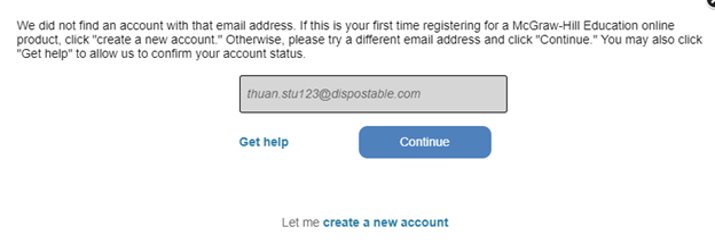 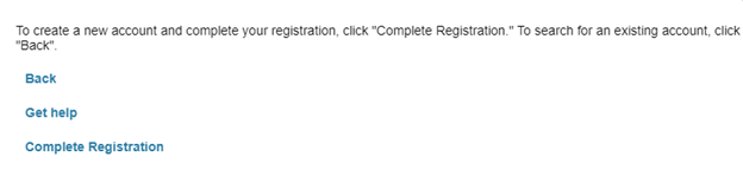 Moodle or other LMS Regular Integration
Step 6
Now you can enter in a password and set up a security question in case you need to reset your password.  

Check the box to accept the Terms and Conditions, and then click Continue.
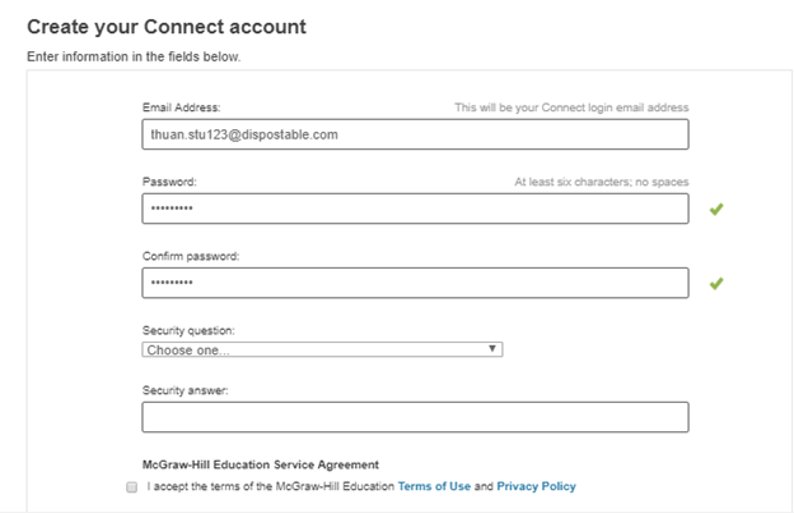 Moodle or other LMS Regular Integration
Step 7
You have three registration options.
Connect Code: Enter a Connect access code and click Redeem.
Purchase Online: Click Buy It to use a credit card or PayPal.
Temporary Access: Click Access Now for two-week temporary access.
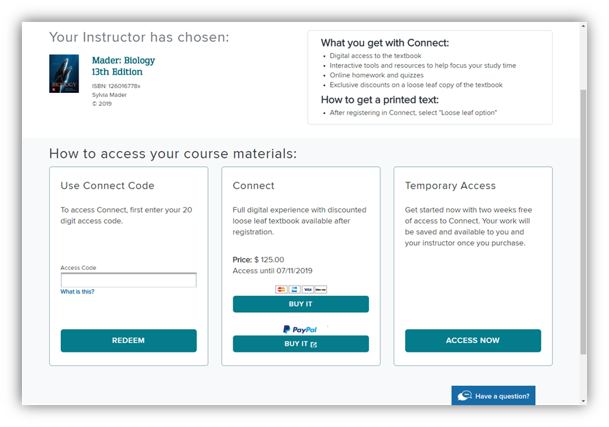 Moodle or other LMS Regular Integration
Step 8
Click Confirm. You are now registered.
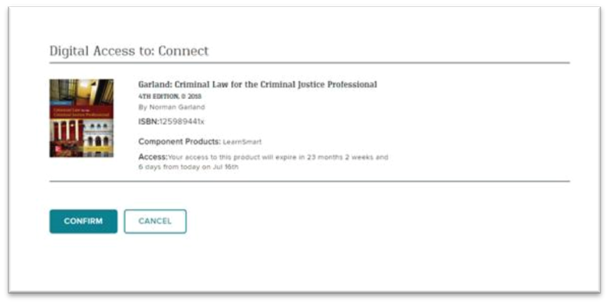 TECH SUPPORT & FAQ:
CALL: (800) 331-5094
EMAIL & CHAT: WWW.MHHE.COM/SUPPORT

MONDAY-THURSDAY: 24 hours
FRIDAY: 12 AM - 9 PM EST
SATURDAY: 10 AM - 8 PM EST
SUNDAY: 12 PM – 12 AM EST


FIND MORE TIPS:
WWW.SUPPORTATEVERYSTEP.COM
Support and Resources
Study on your Smartphone or Tablet
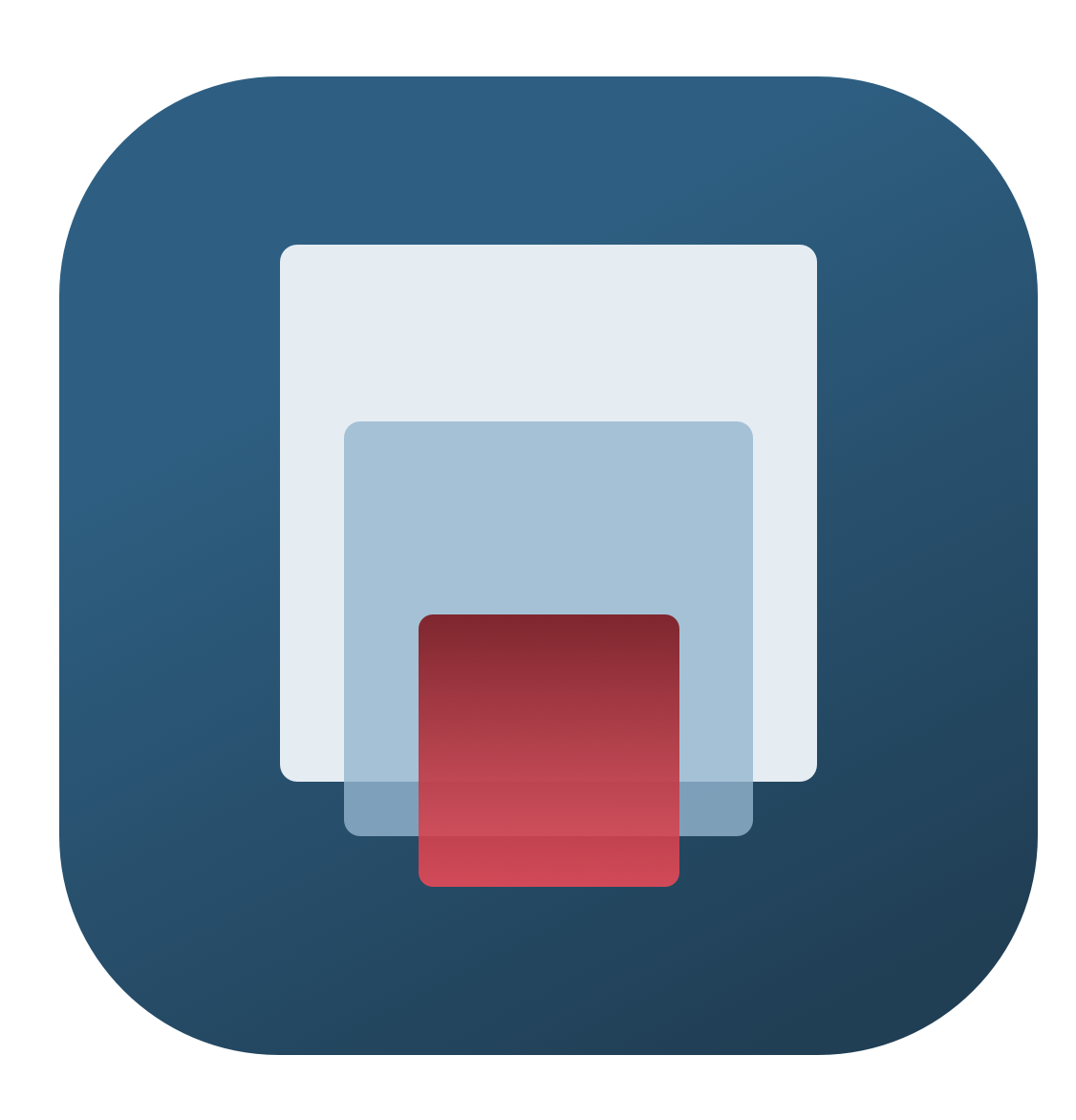 ReadAnywhere App

Download the free ReadAnywhere app to your Android or iOS smartphone or tablet and access your course eBook for offline study access anytime, anywhere. 

More than 1 million students and instructors have downloaded the ReadAnywhere app which has a 4.7 rating on the App Store.


Connect Tablet App

Login to Connect on your tablet browser and then add it to your home screen to complete assignments with ease – including pinch, pan, and zoom capability as you work.

*The Connect Tablet App is not recommended for smartphone use.
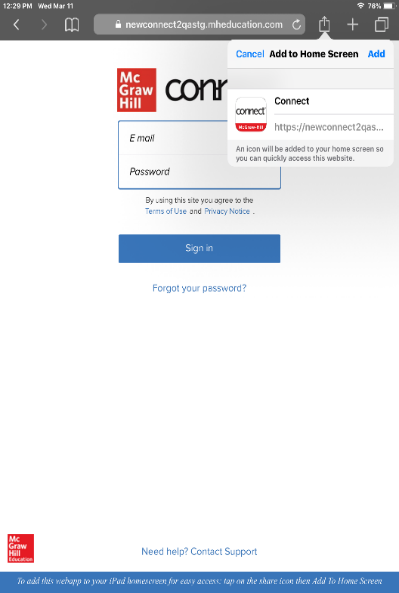 QUESTIONS?
McGraw Hill Connect and Proctorio
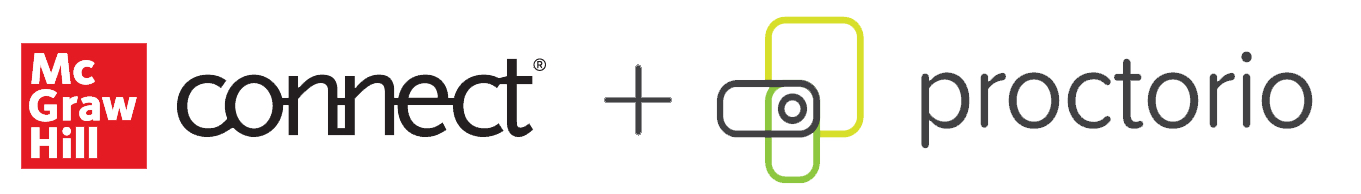 If your instructor uses remote proctoring for this course...

Proctoring and/or browser-locking services will be used within your Connect assignments.

Equipment needed may include a webcam and/or microphone.

Payment may be required.

A practiced proctored assignment may be available

Additional information regarding proctoring may be included in the syllabus.